Муниципальное бюджетное дошкольное образовательное учреждение Детский сад №175 «Непоседы» комбинированного вида
Конкурс
                                              «Непобедимая и легендарная»
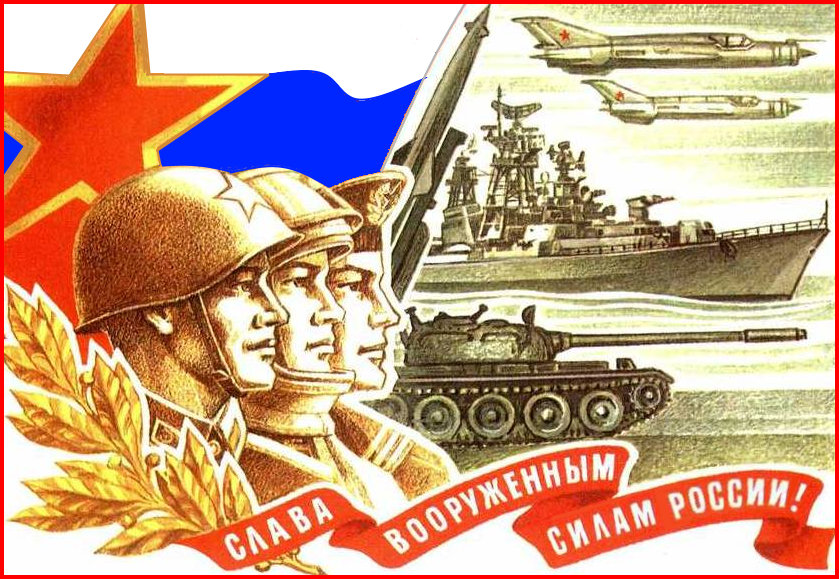 Воспитатели группы: 
Халиева Т.М.
Сенченко Т.Г.
Цель:
Формирование чувства патриотизма у детей старшего дошкольного возраста
Задачи:
Совершенствовать представления дошкольников о родах войск
Развивать  у детей познавательную активность.
Воспитывать у детей патриотические чувства к Родине.
Привлекать родителей к патриотическому воспитанию детей в семье.
Актуальность
Исторически сложилось так, что любовь к Родине, патриотизм во все времена в Российском государстве были чертой национального характера. Не менее важным условием нравственно-патриотического воспитания детей является  приобщение детей к изучению истории российского отечества. В настоящее время эта работа актуальна и особенно трудна, требует большого такта и терпения, так как в молодых семьях вопросы воспитания патриотизма, гражданственности не считаются важными и, зачастую, вызывают лишь недоумение. Поэтому основная работа возлагается на военно - патриотическое воспитание в детском саду.
Пусть стране спокойно спиться. В месте с Рексом, мы границу, Охраняем от врага. Наша служба не легка.
Есть для гордости причина,Дед назвал меня мужчиной.А мужчины все должны,Охранять покой страны.
Встану я в ряды пилотов,За штурвалом самолета,Небо синее и мамуОхранять прилежно стану.
Я отважный капитан.Всех свистать! Приказ отдан.На абордаж ребята!Впереди пираты!
Шлем танкиста надевая,               Я присягу принимаю,               Клятву я даю, друзья,               Что стрелять не стану зря.
Шлем танкиста надевая,Я присягу принимаю,Клятву я даю, друзья,Что стрелять не стану зря.
Совместное творчество
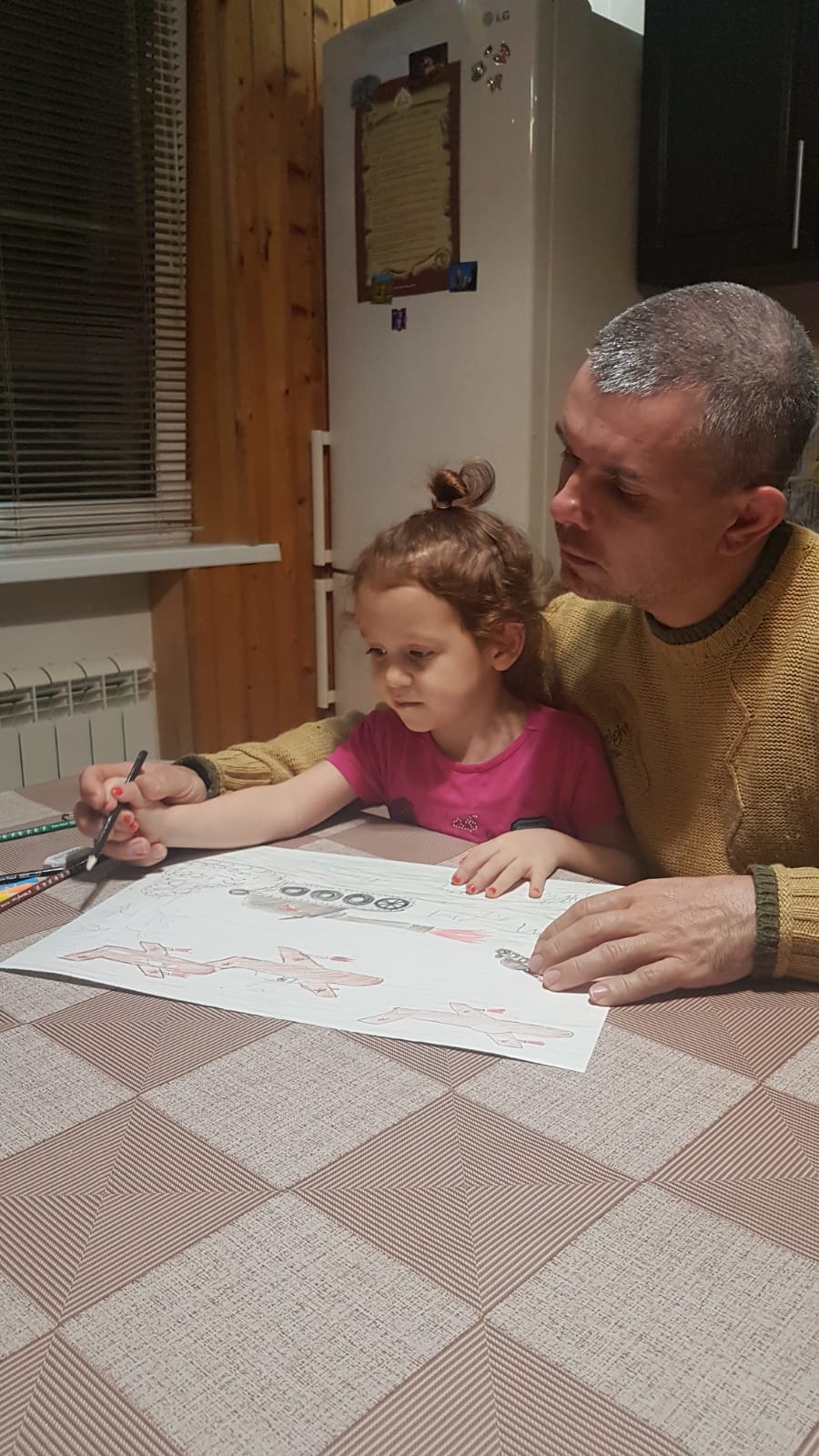 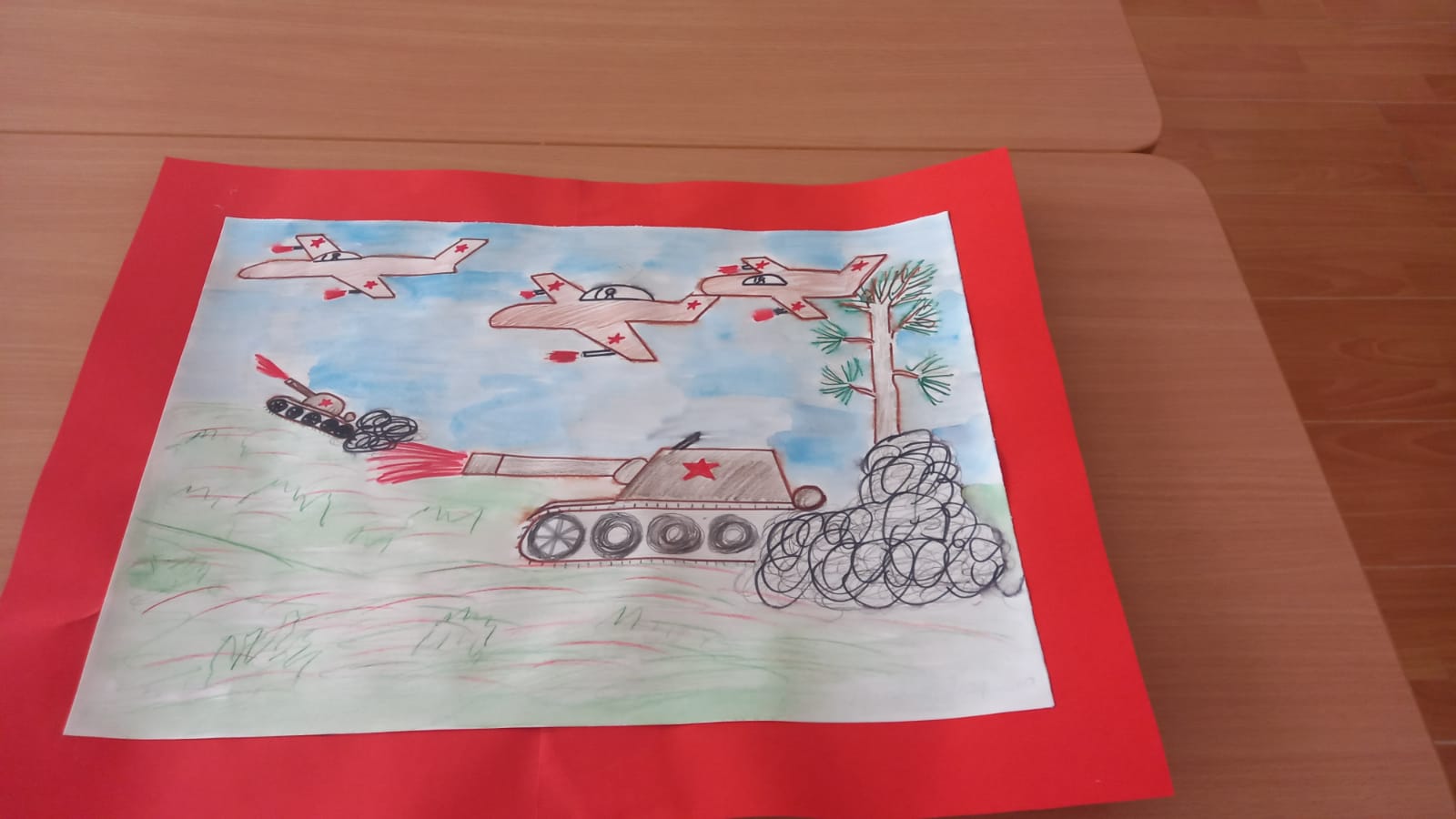 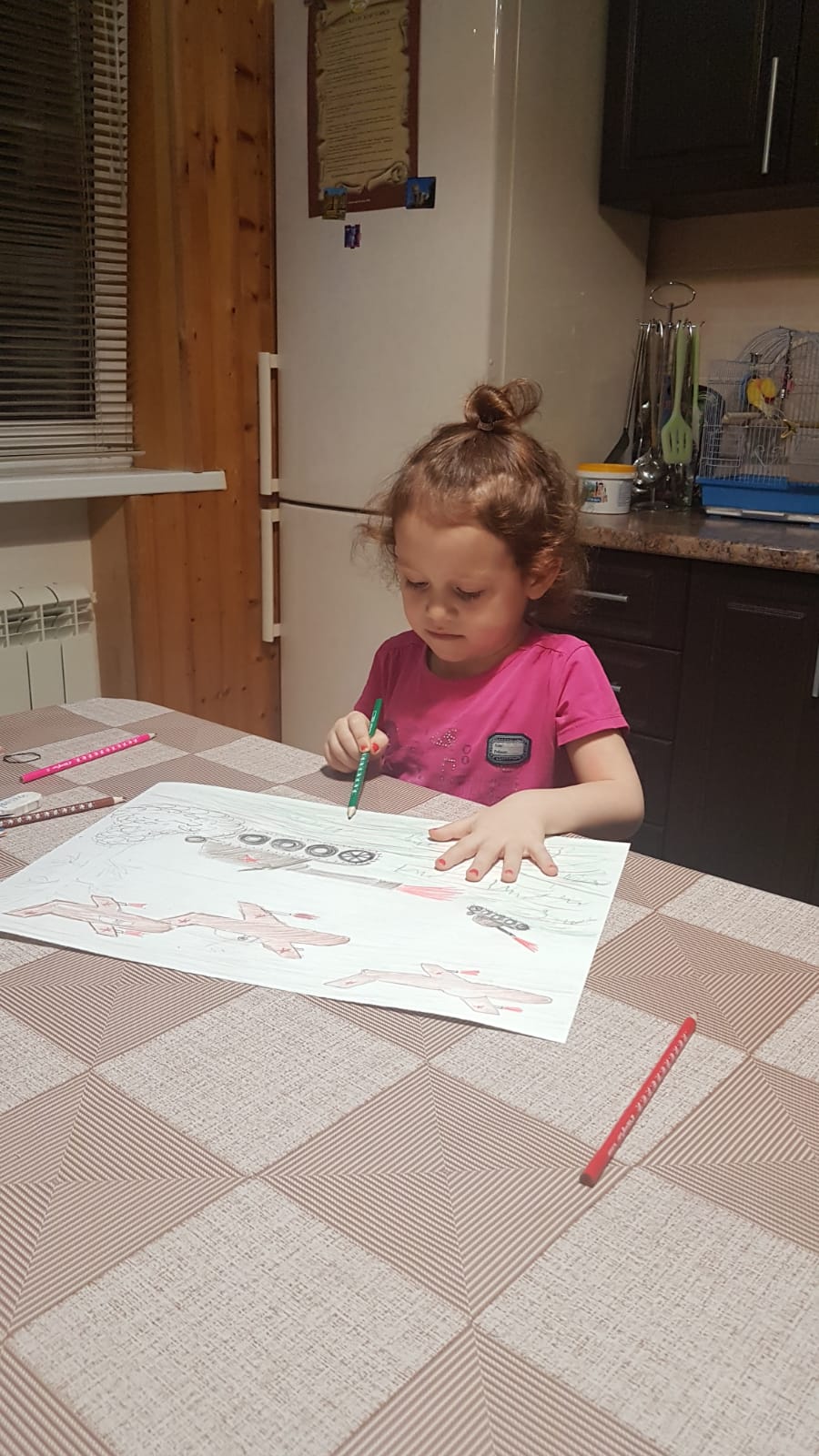 Поддержка мамы
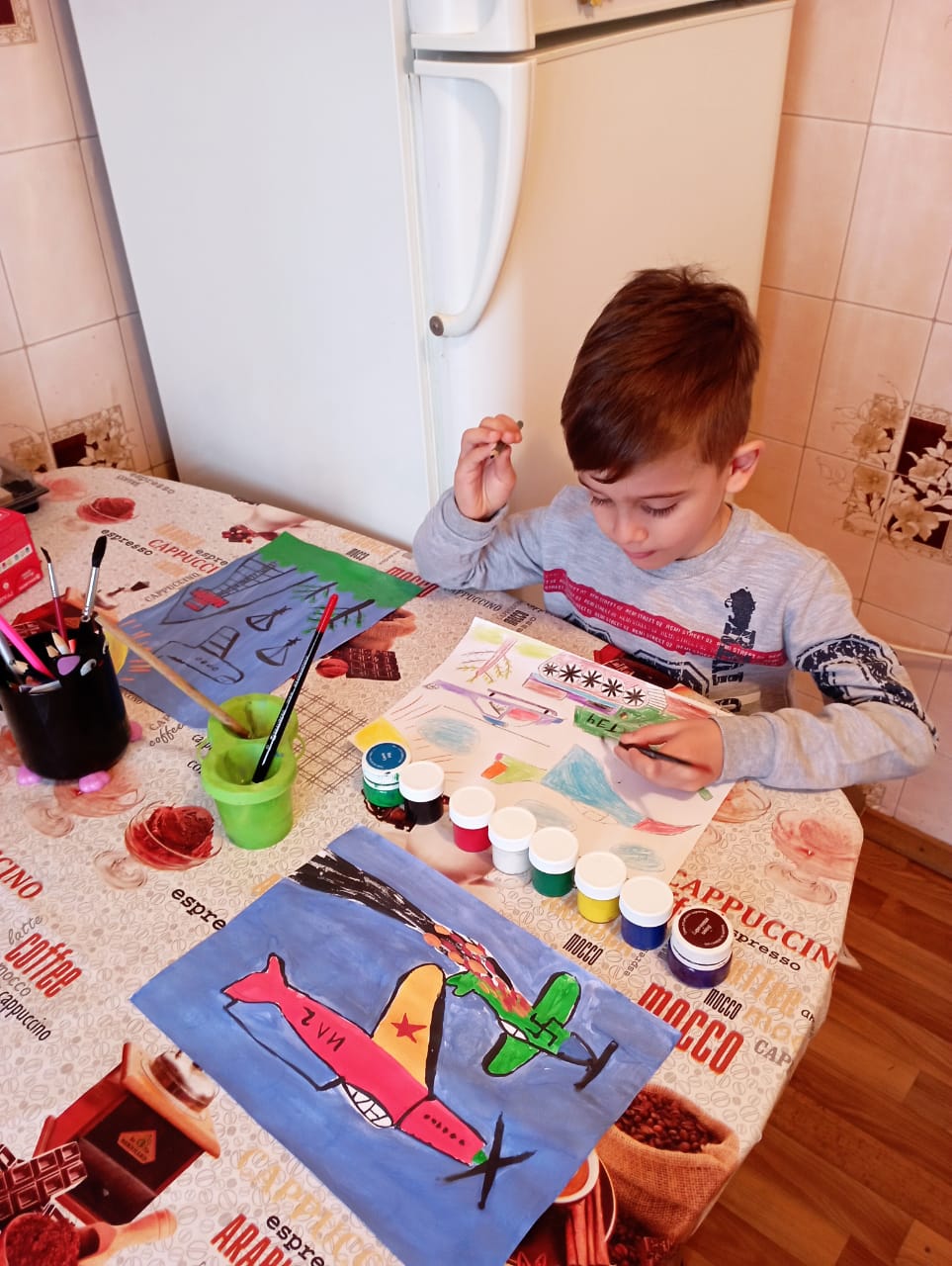 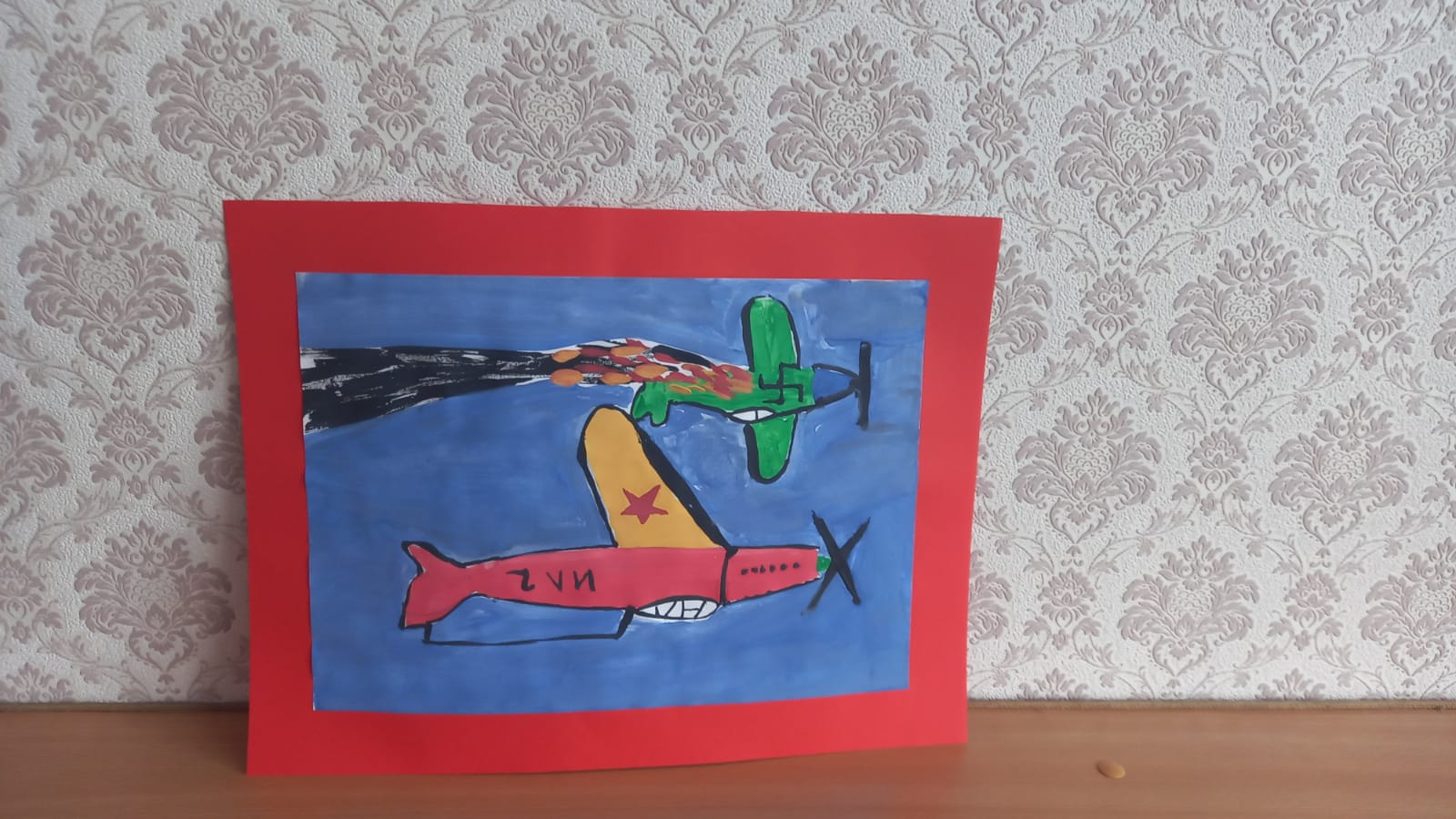 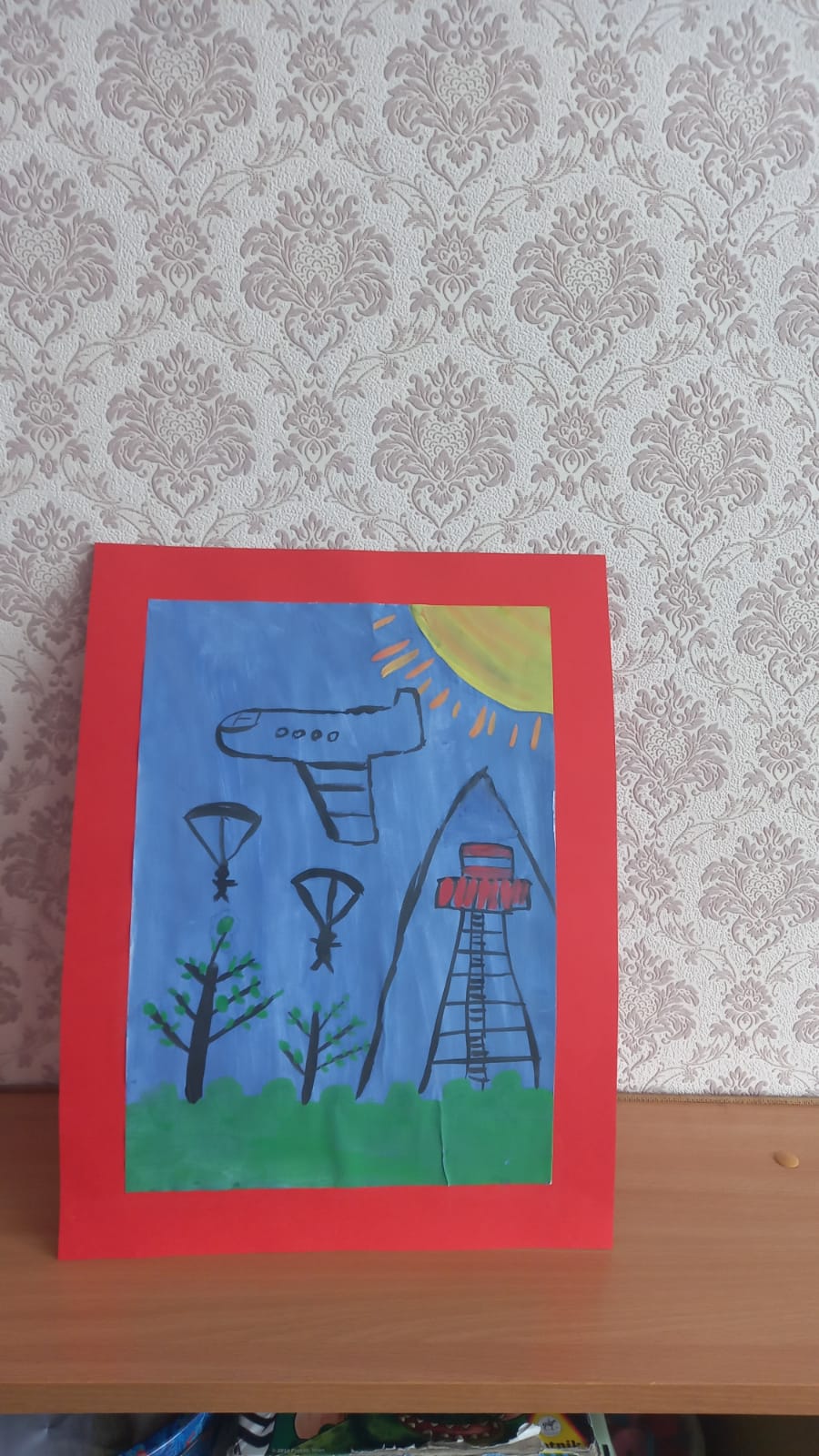 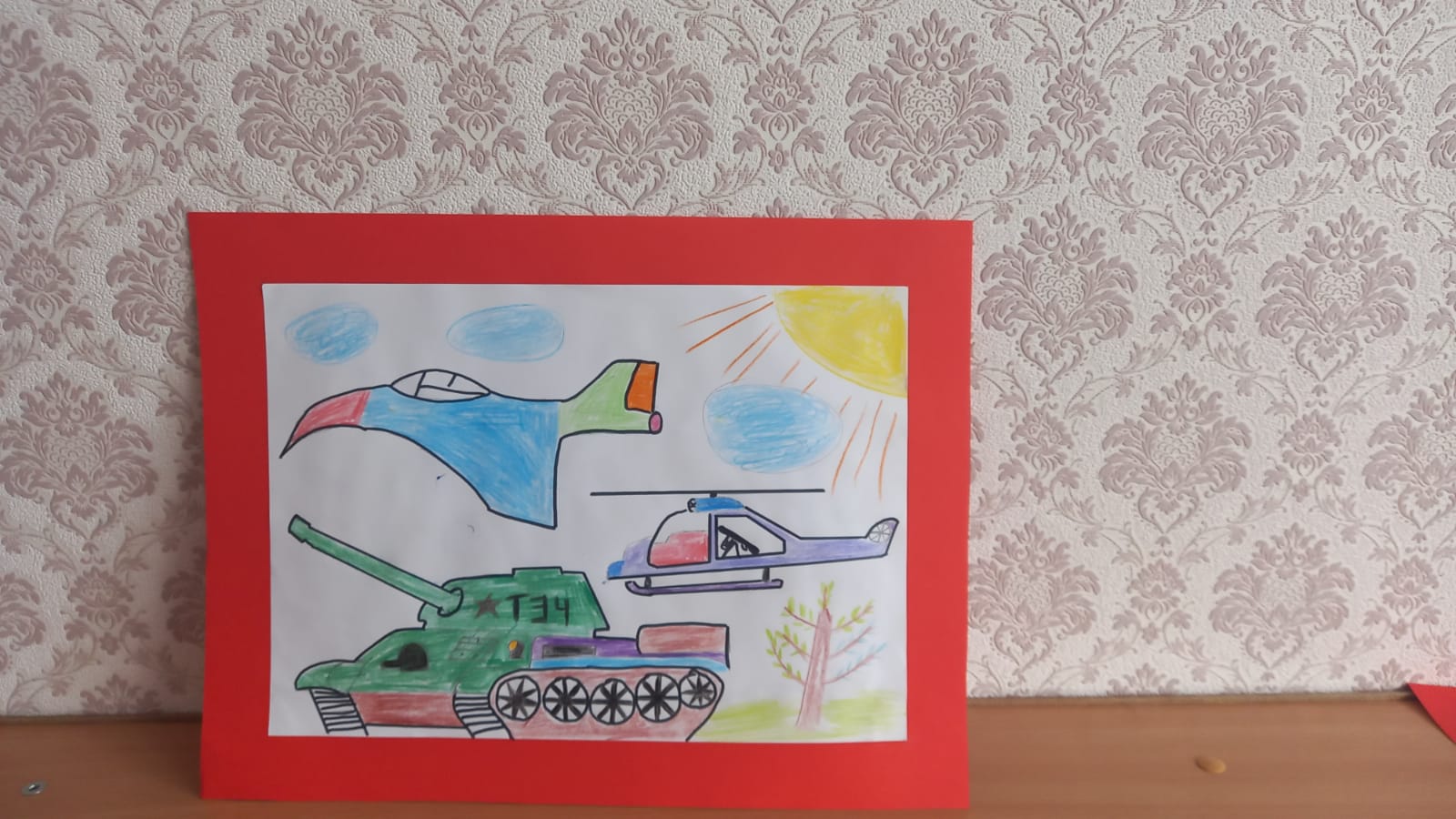 Мы трудились вместе с мамой
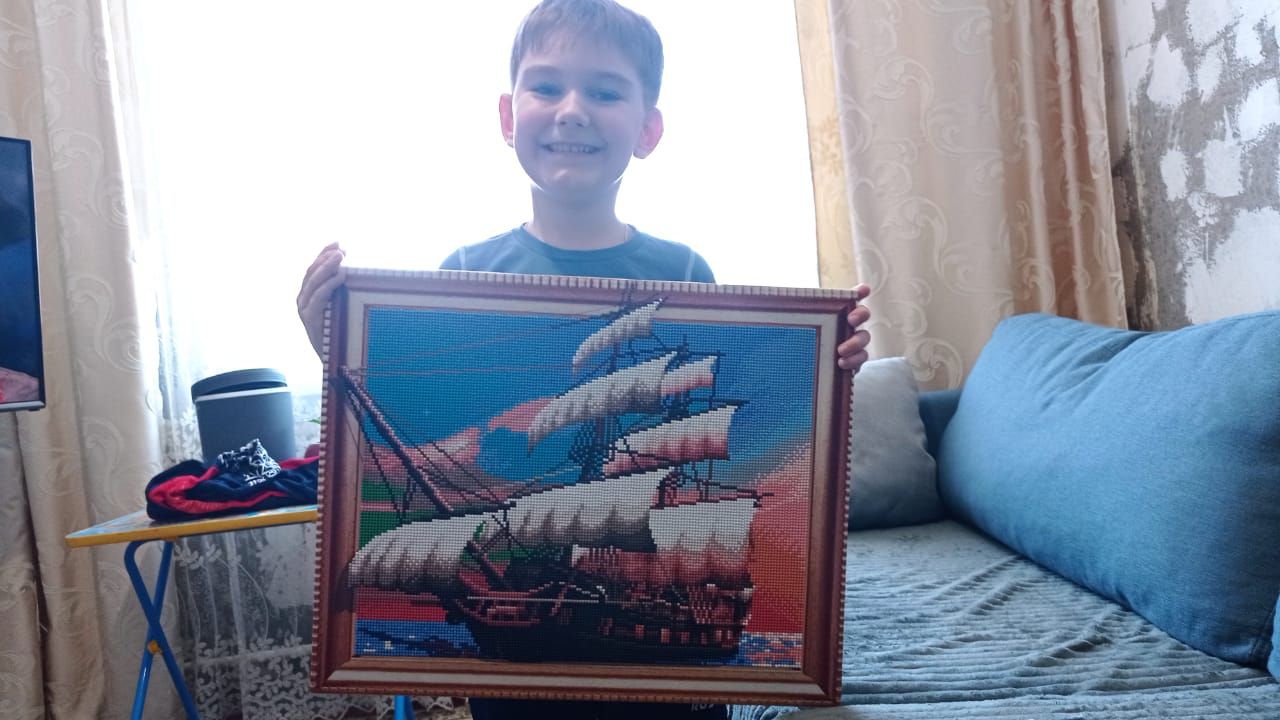 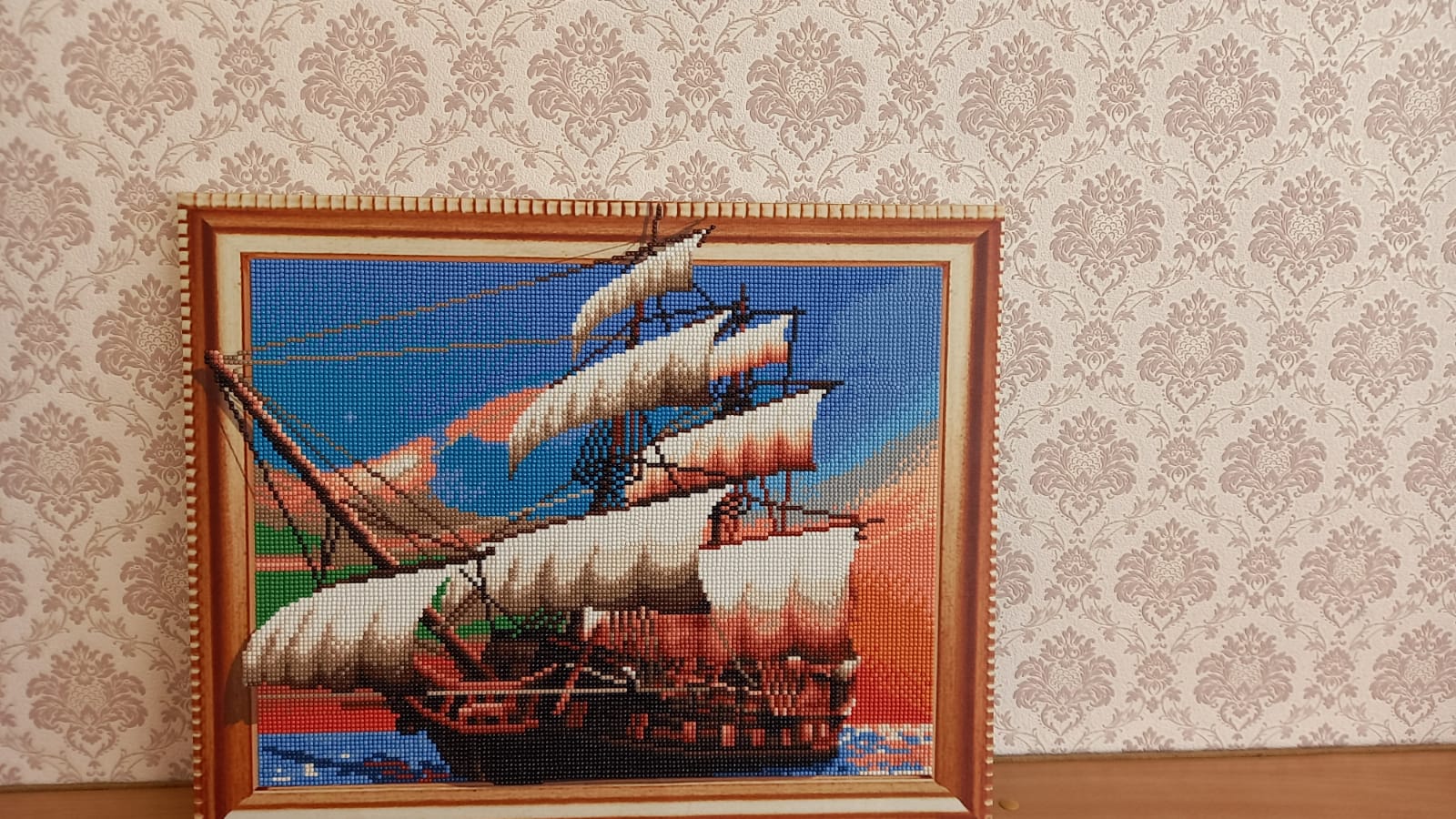 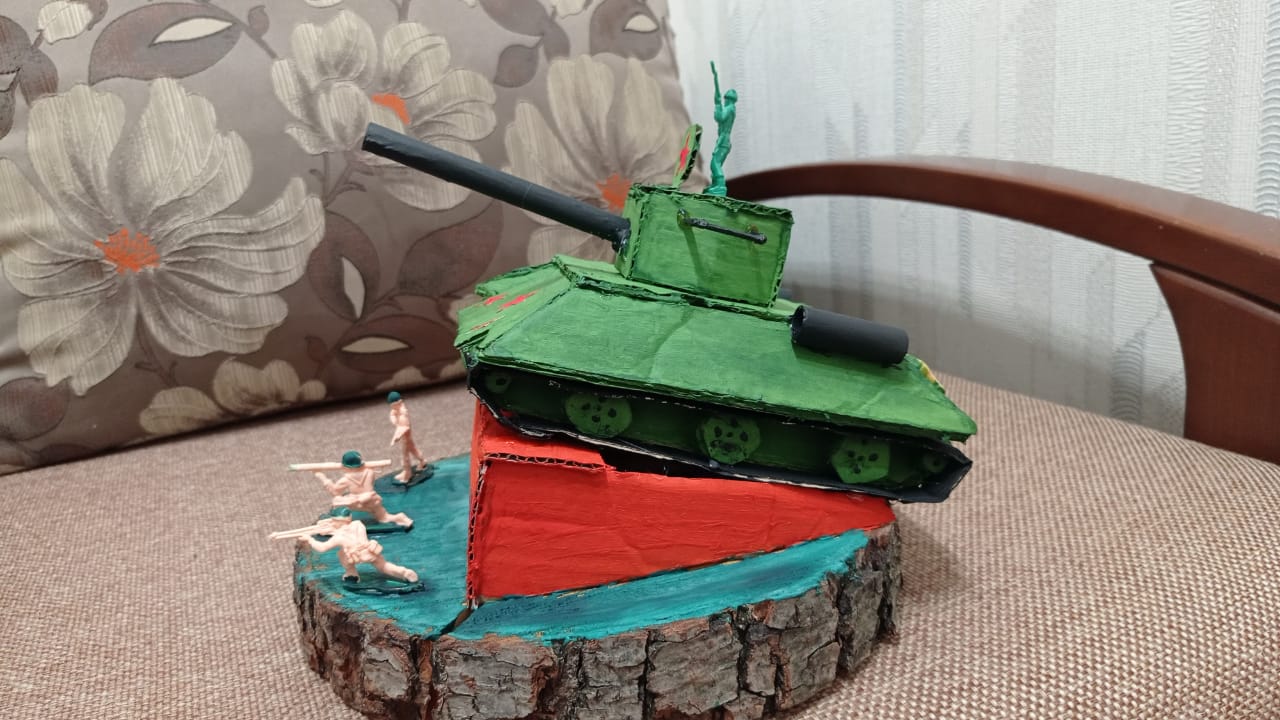 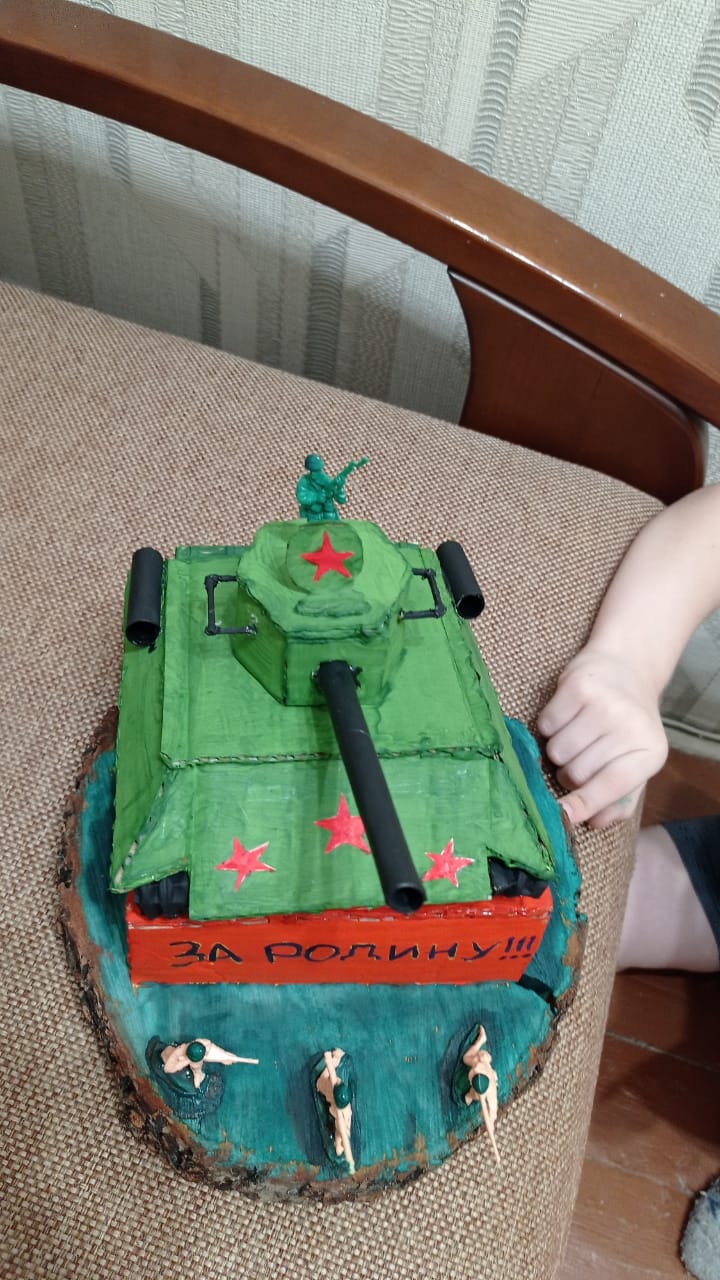 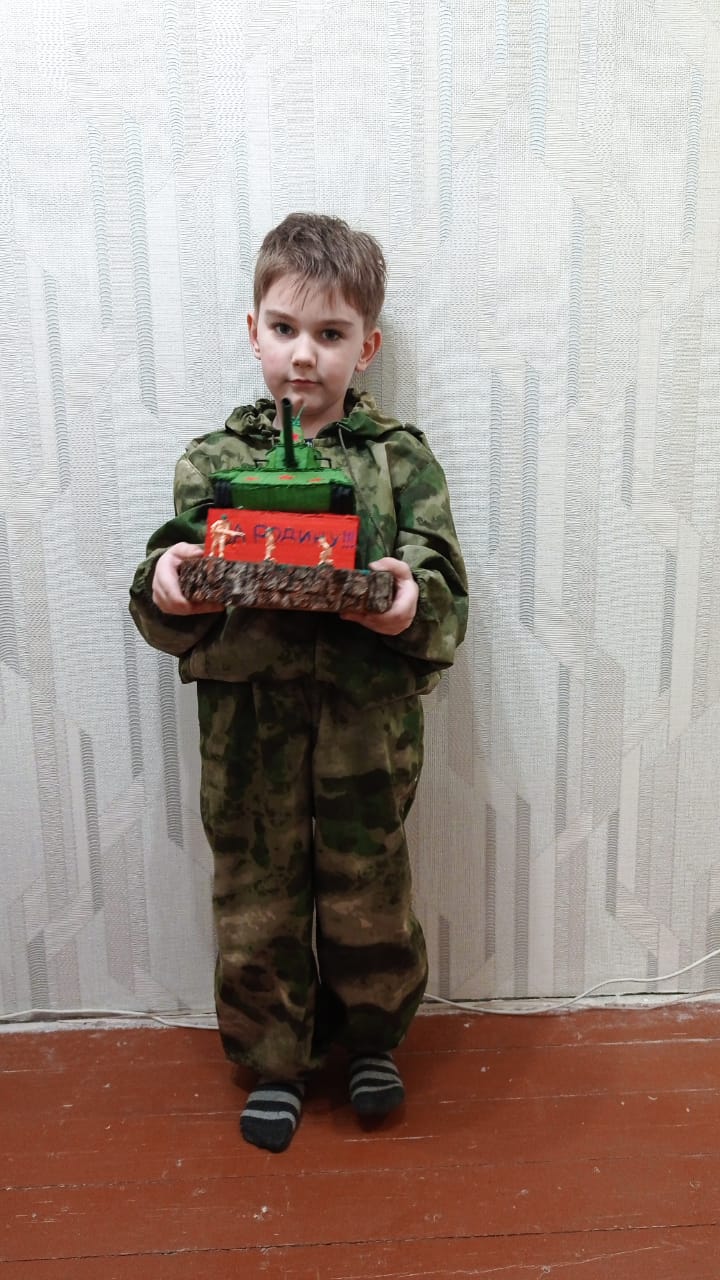 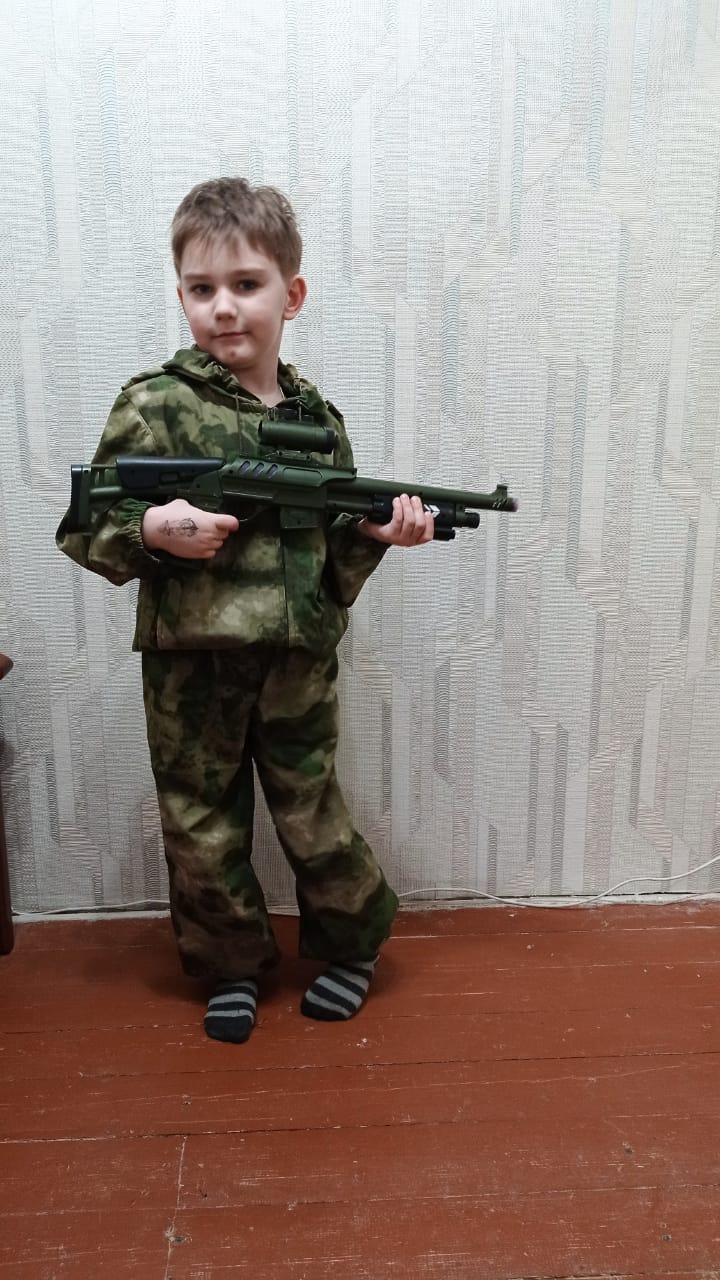 Непобедимая и легендарная
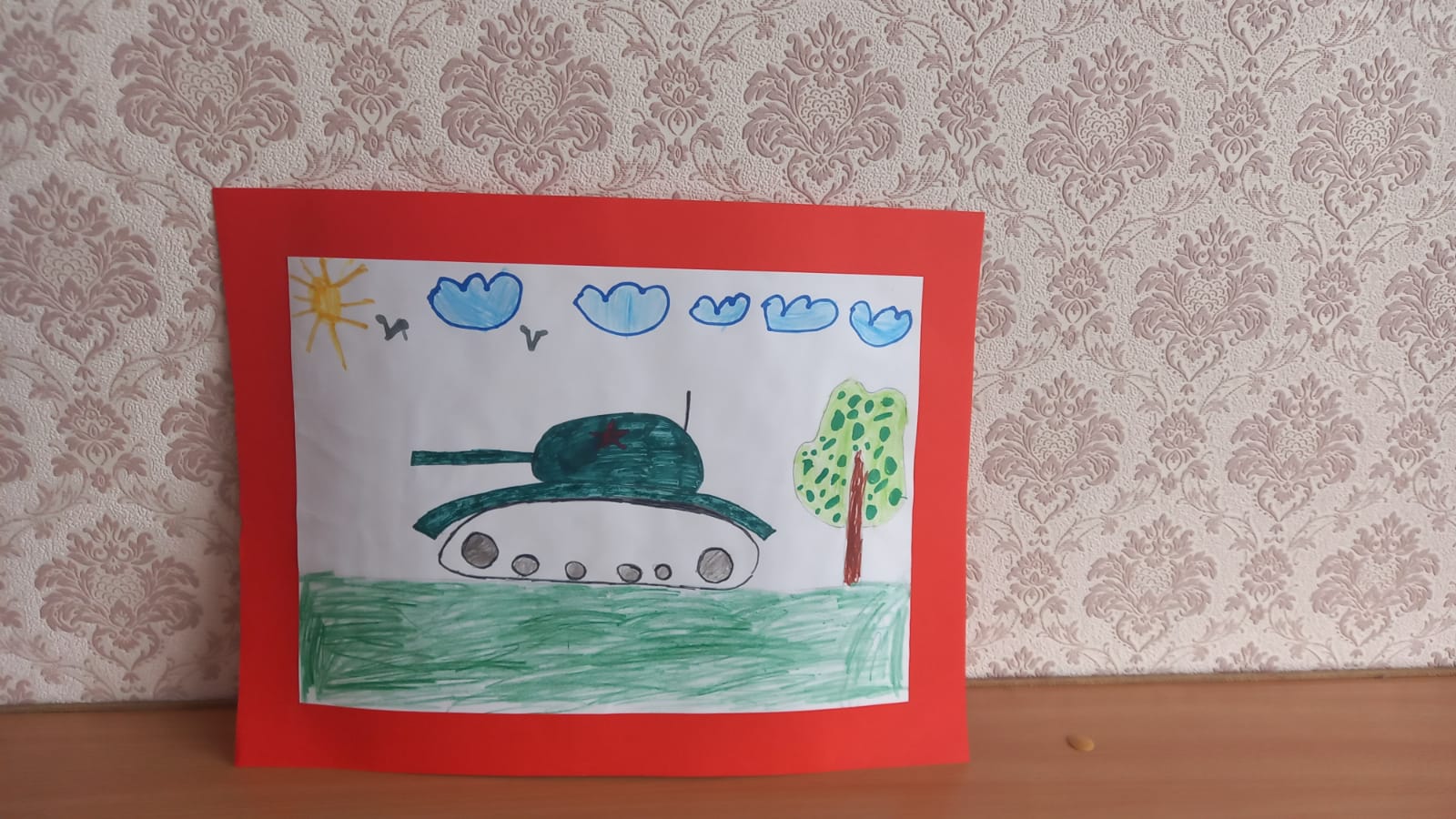 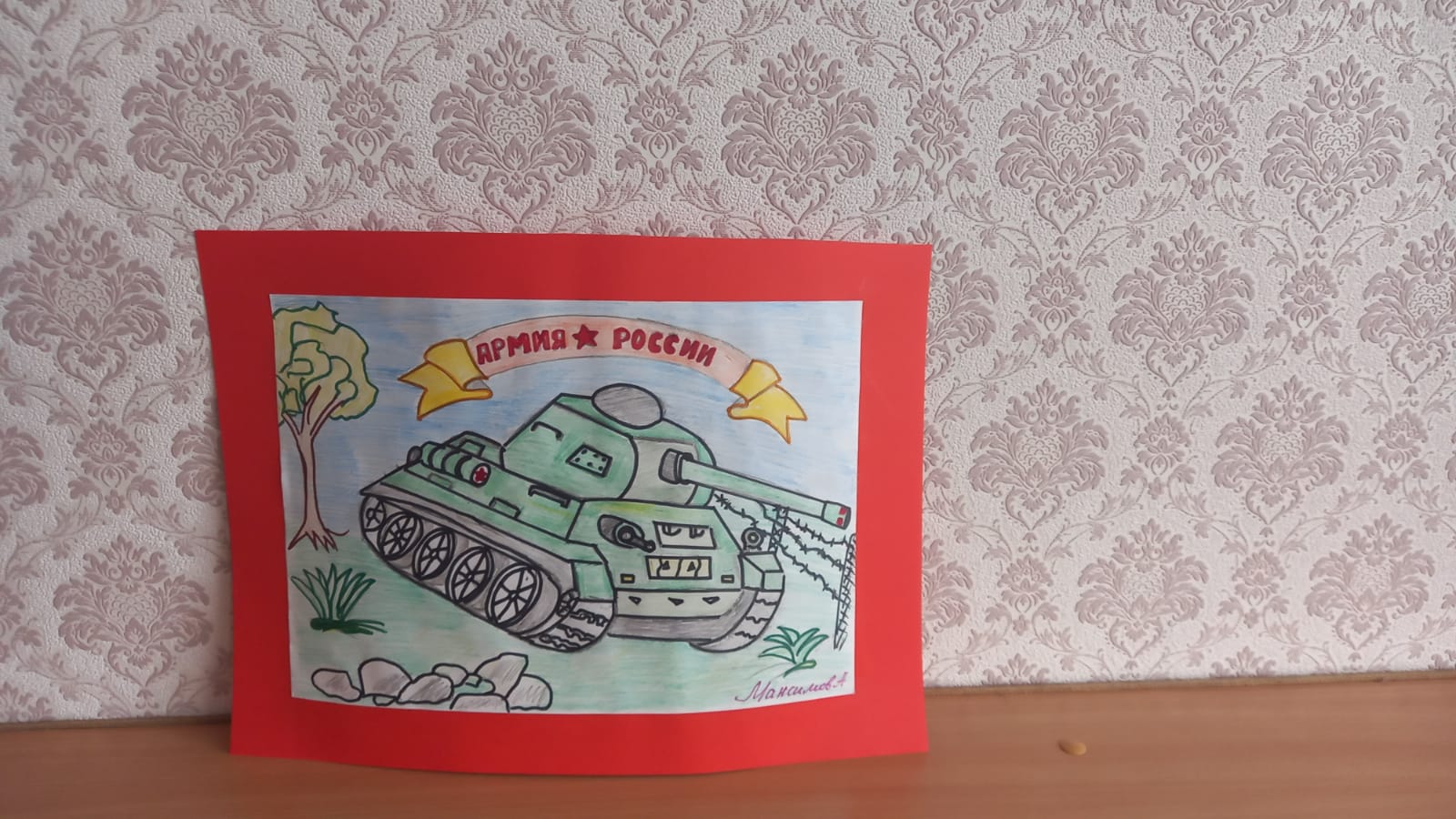 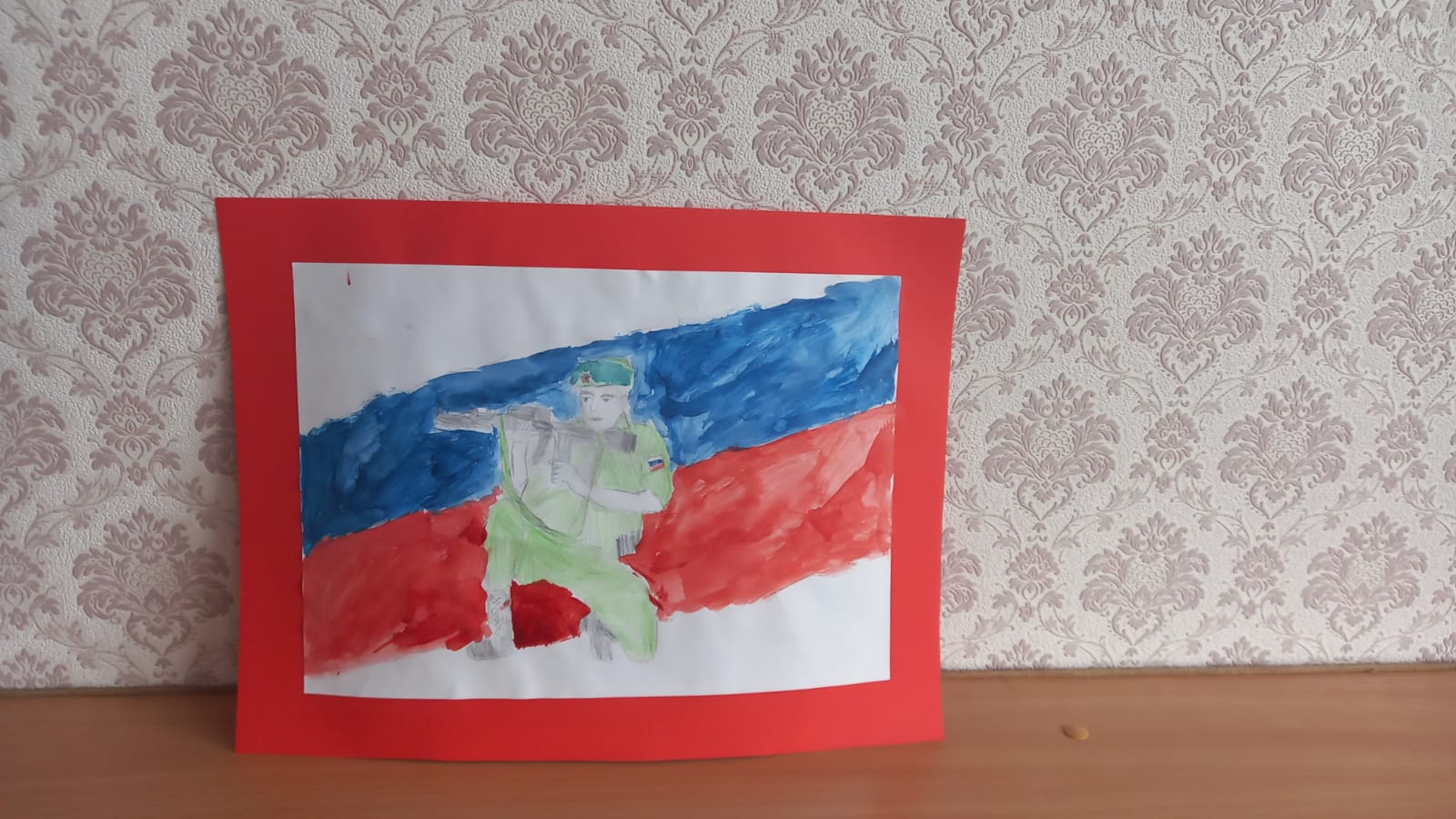 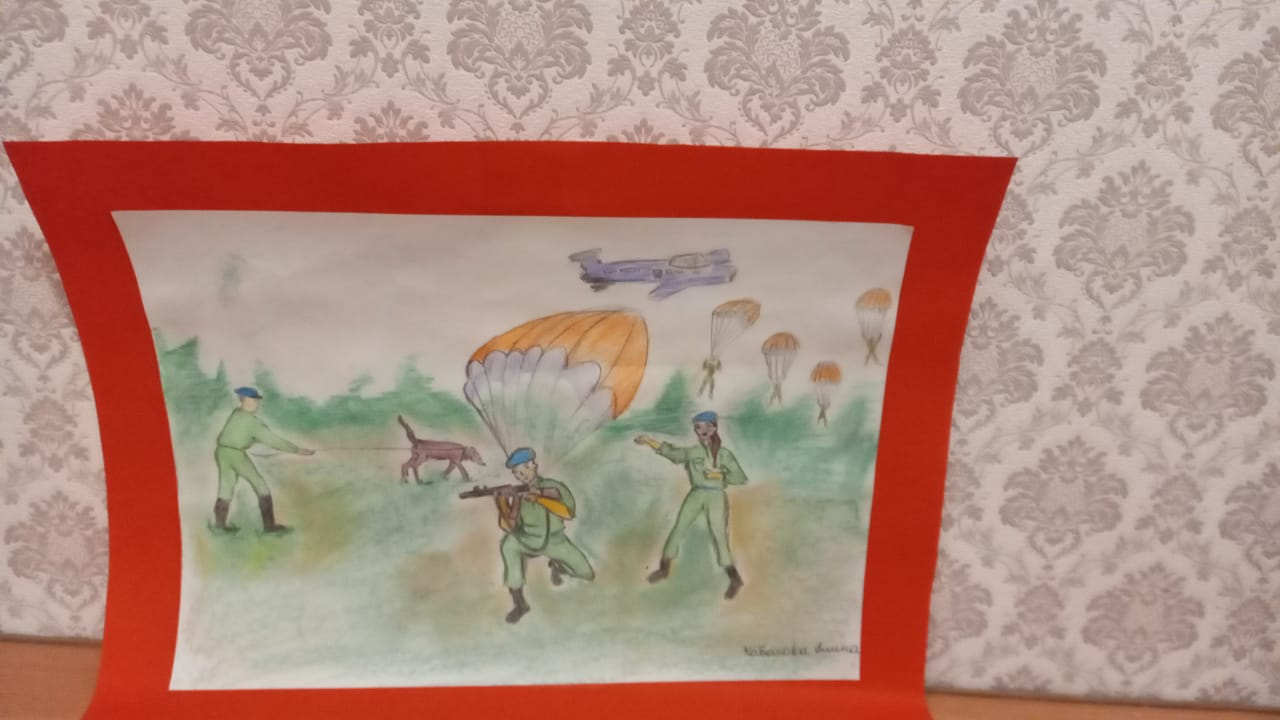 Выставка конкурсных работ
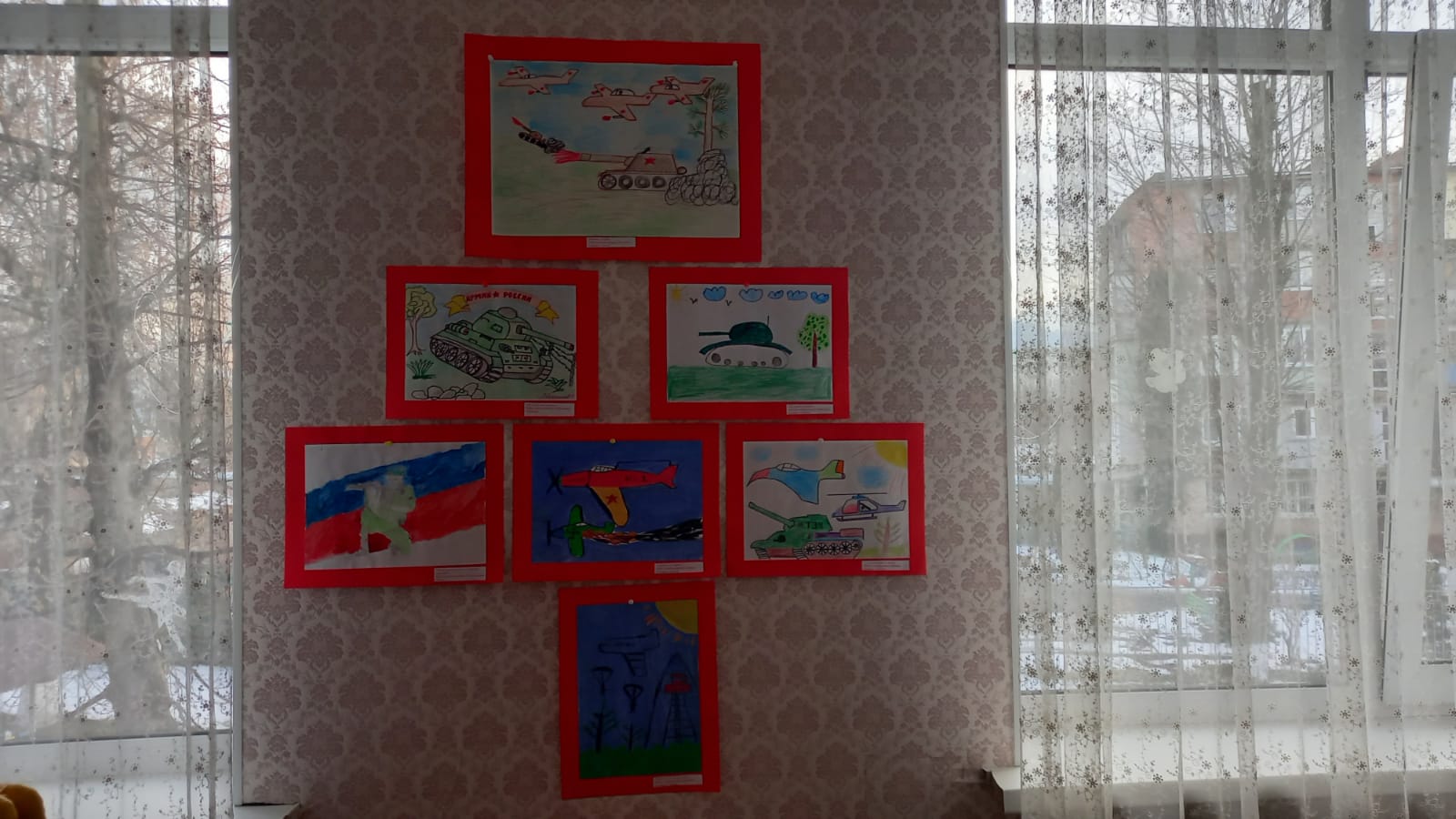 Гости группы – военнослужащие
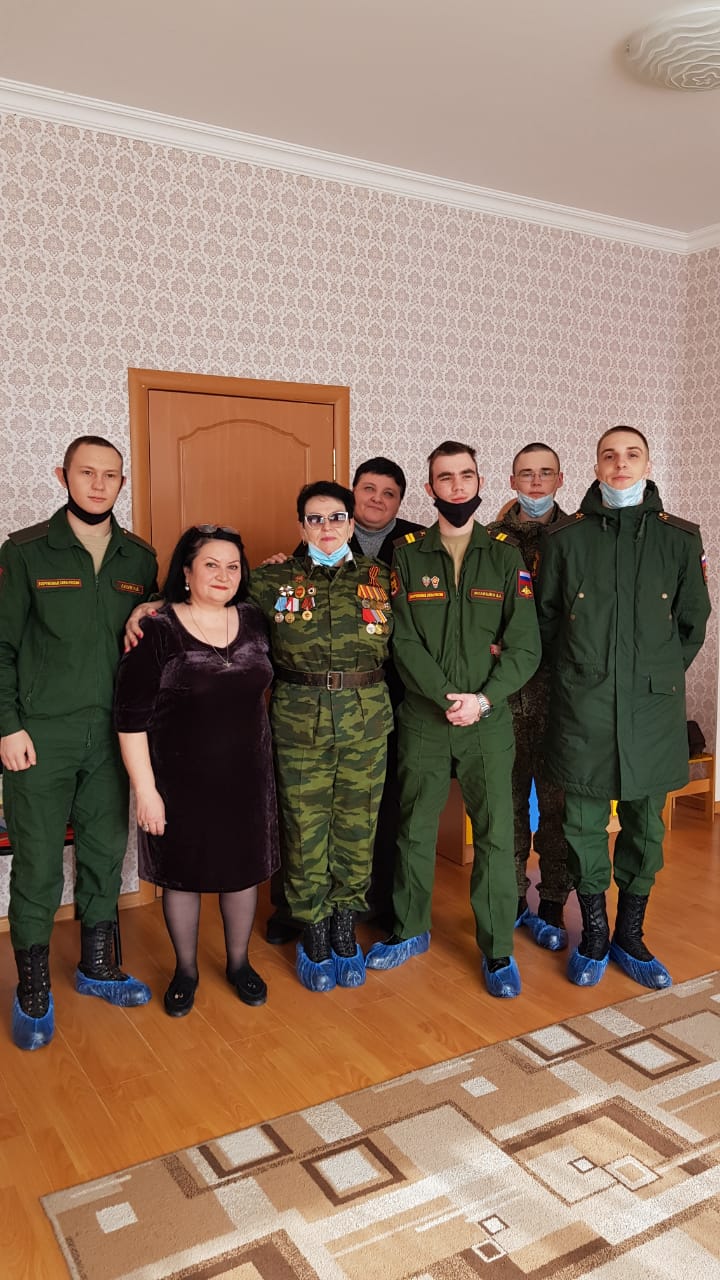 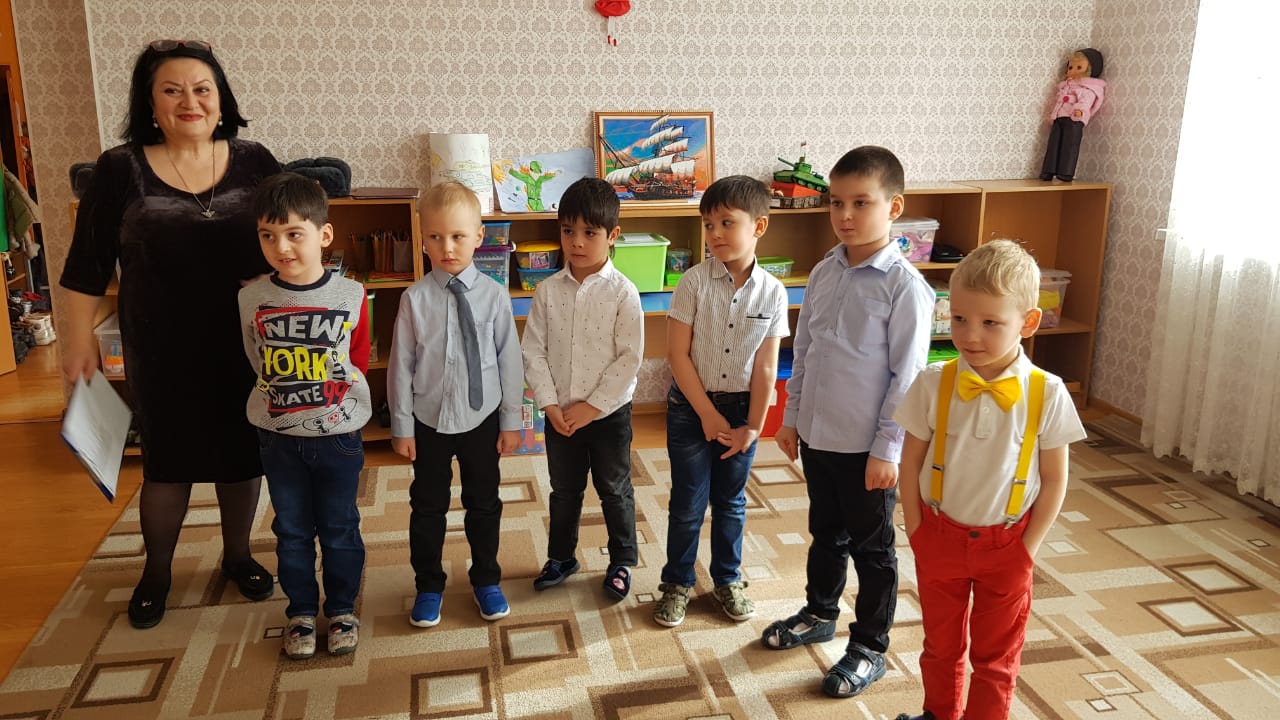 Торжественная передача экспонатов выставки в музей
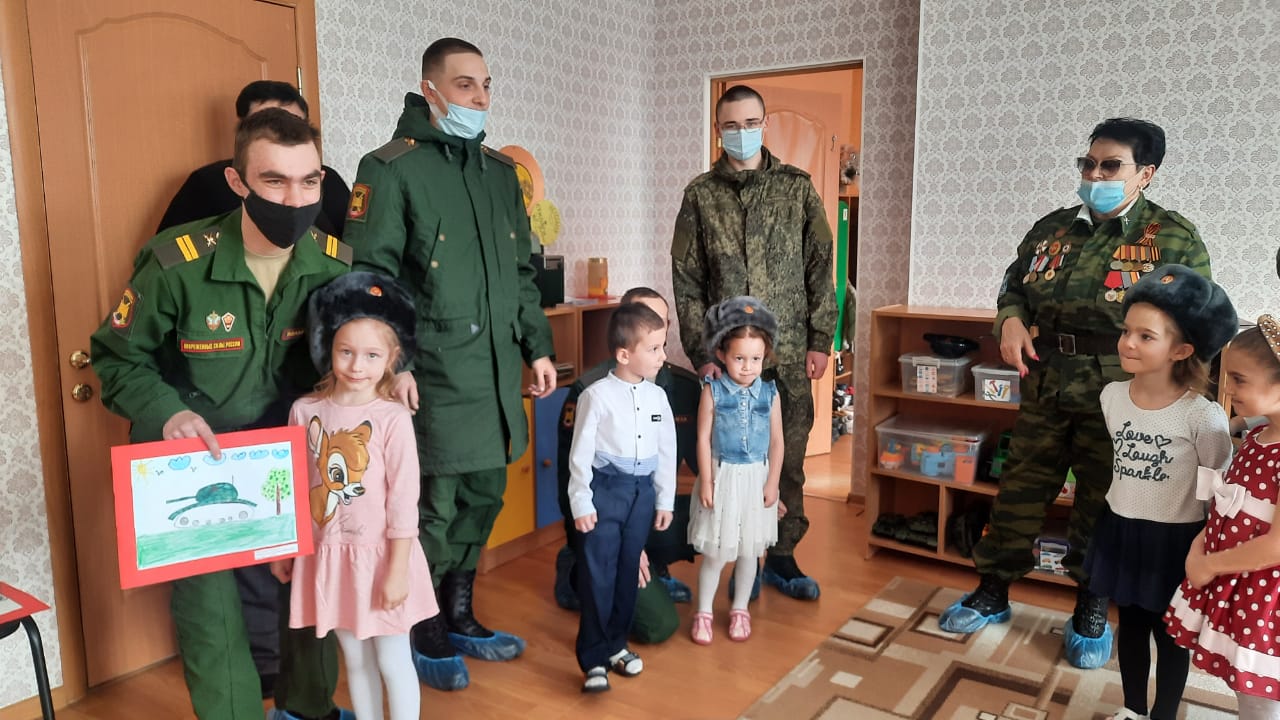 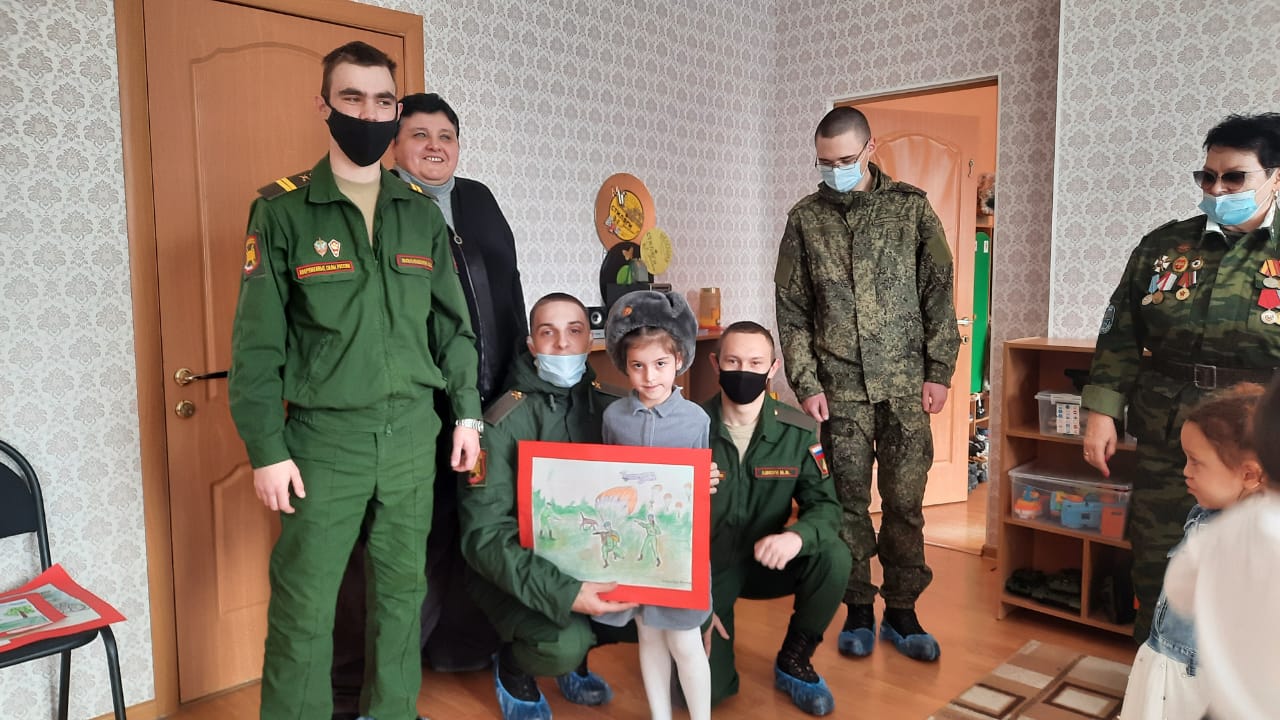 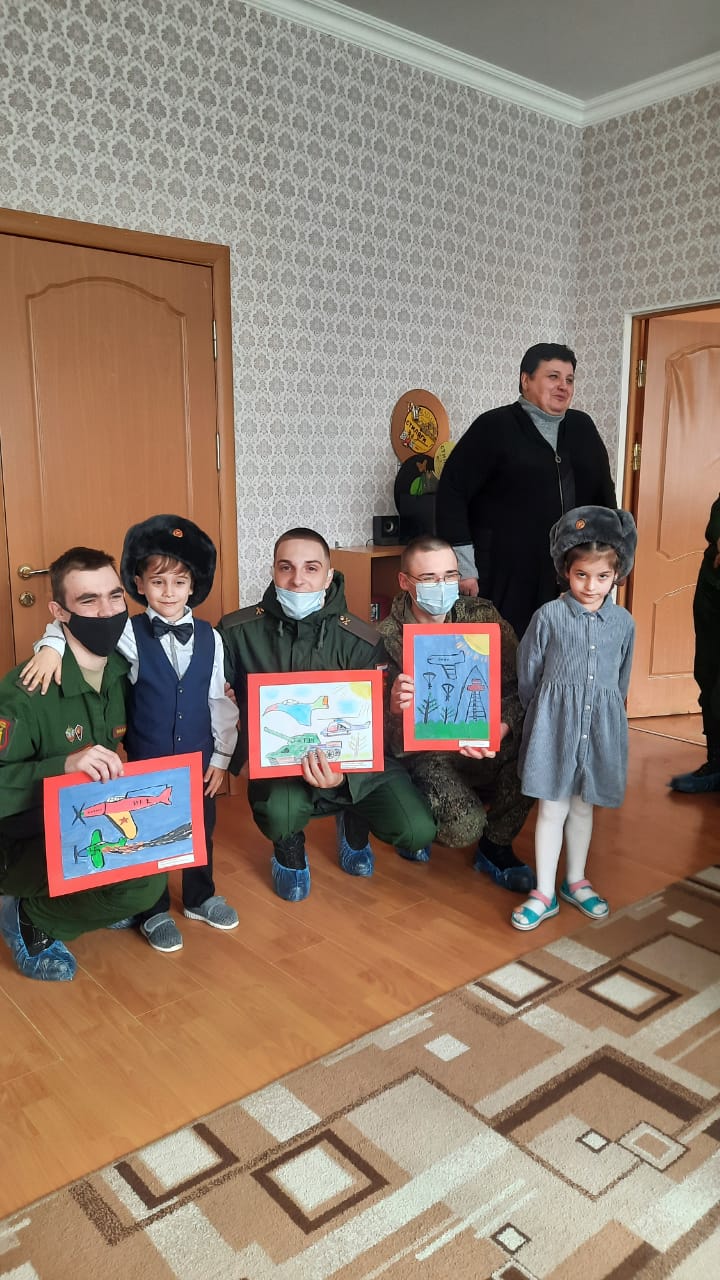 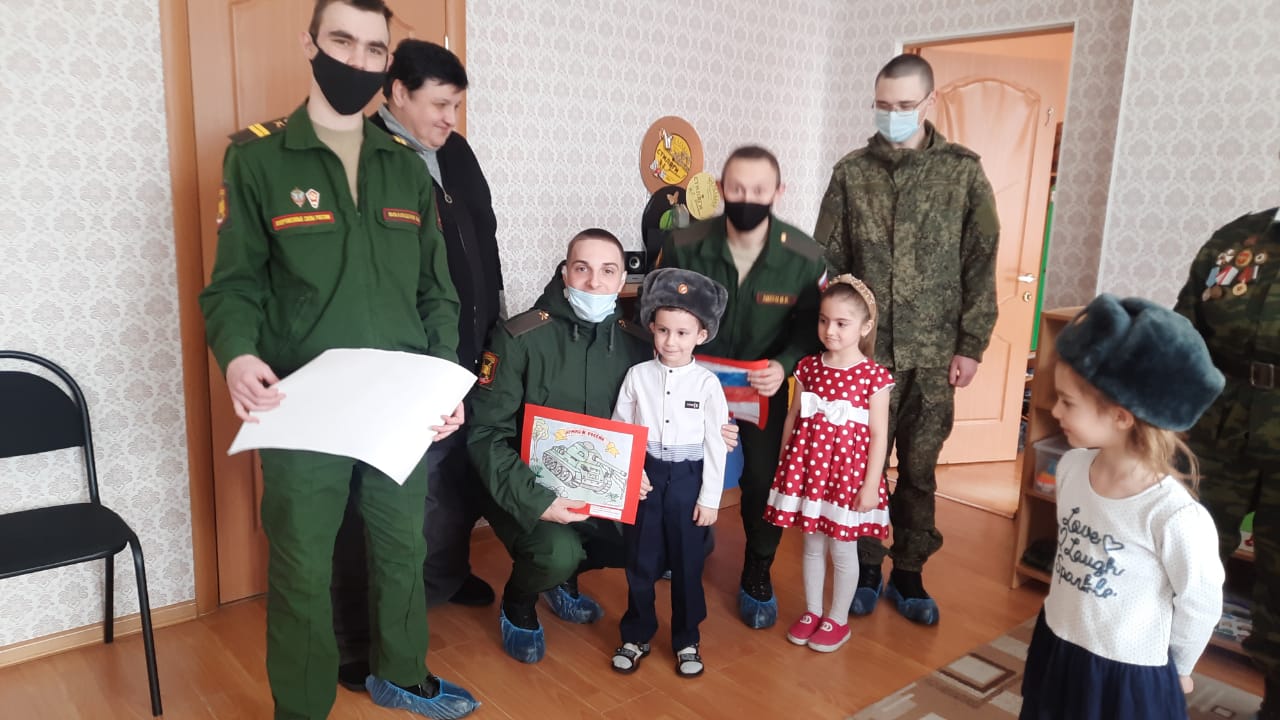 Интересная беседа с гостями
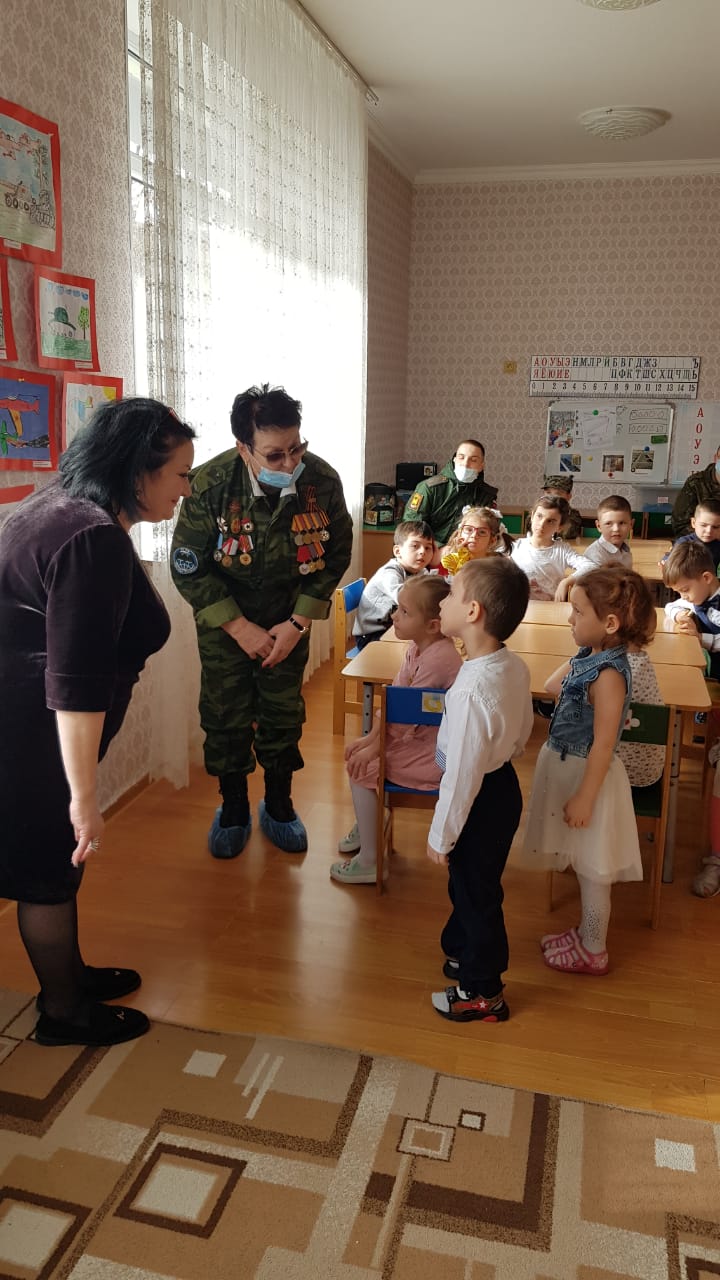 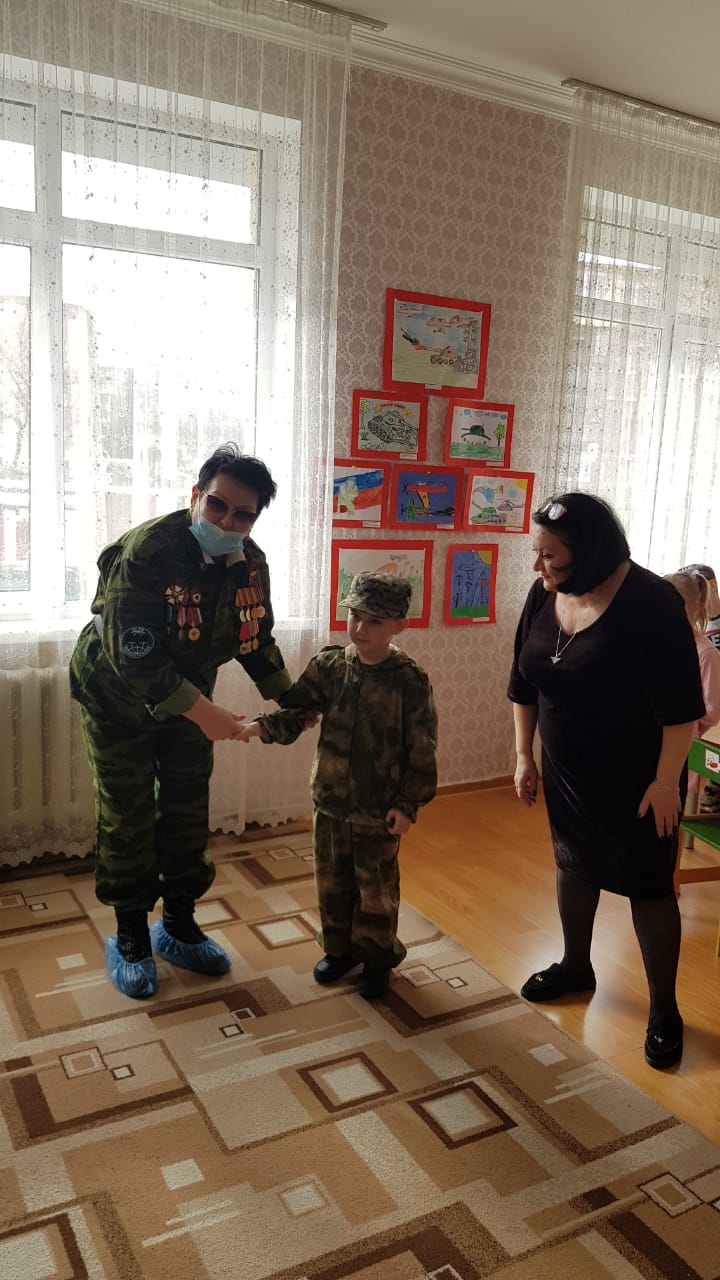 Выставка детских работ в музее в/ч
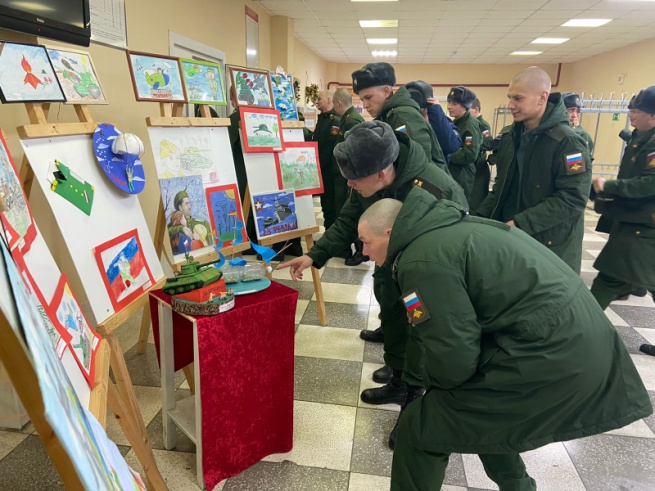 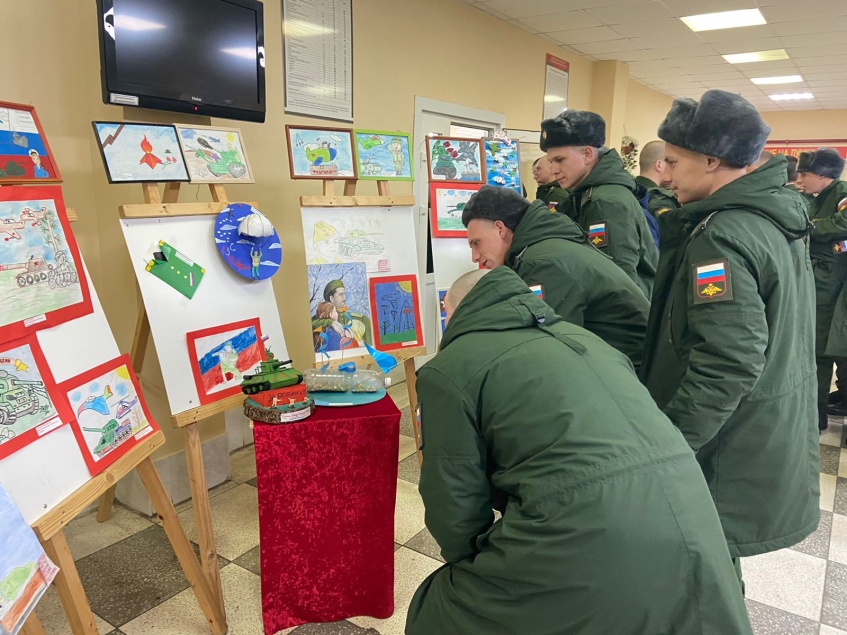 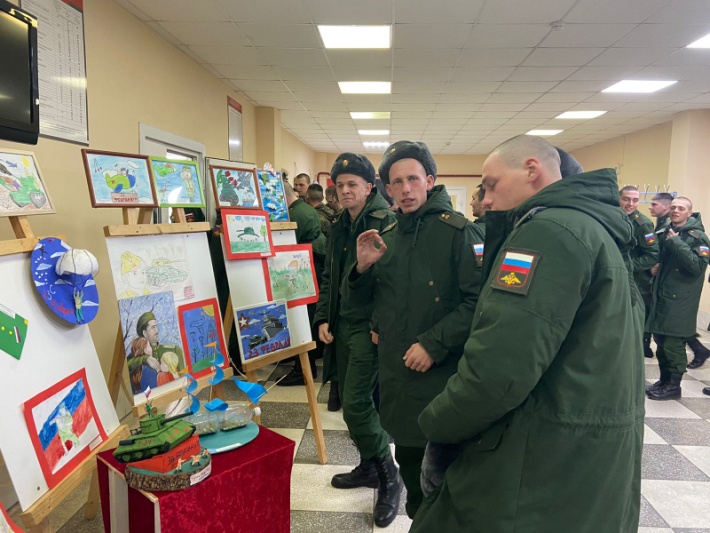 В рамках мероприятия посещение воспитанником с родителями «Поезда Победы»
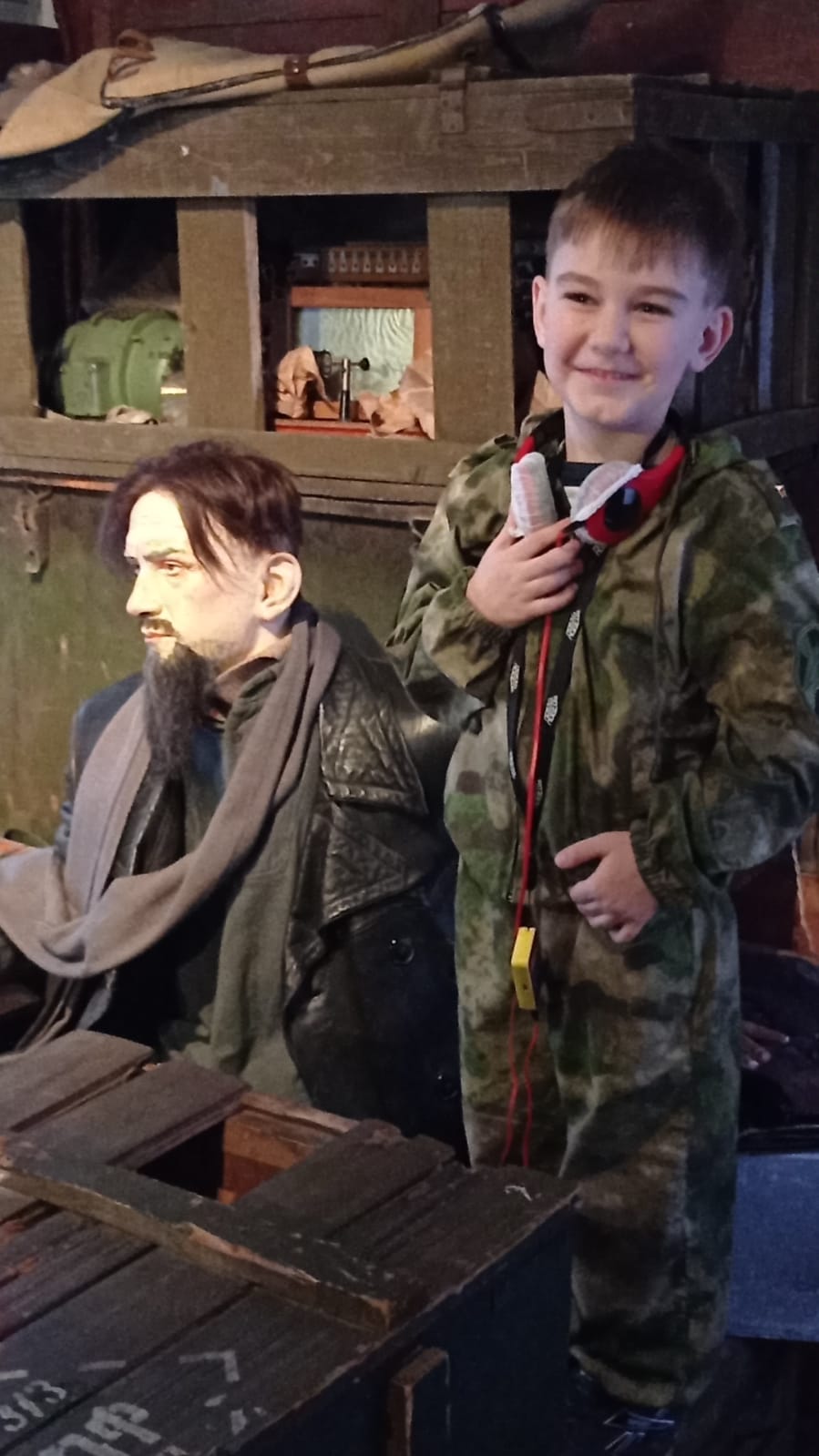 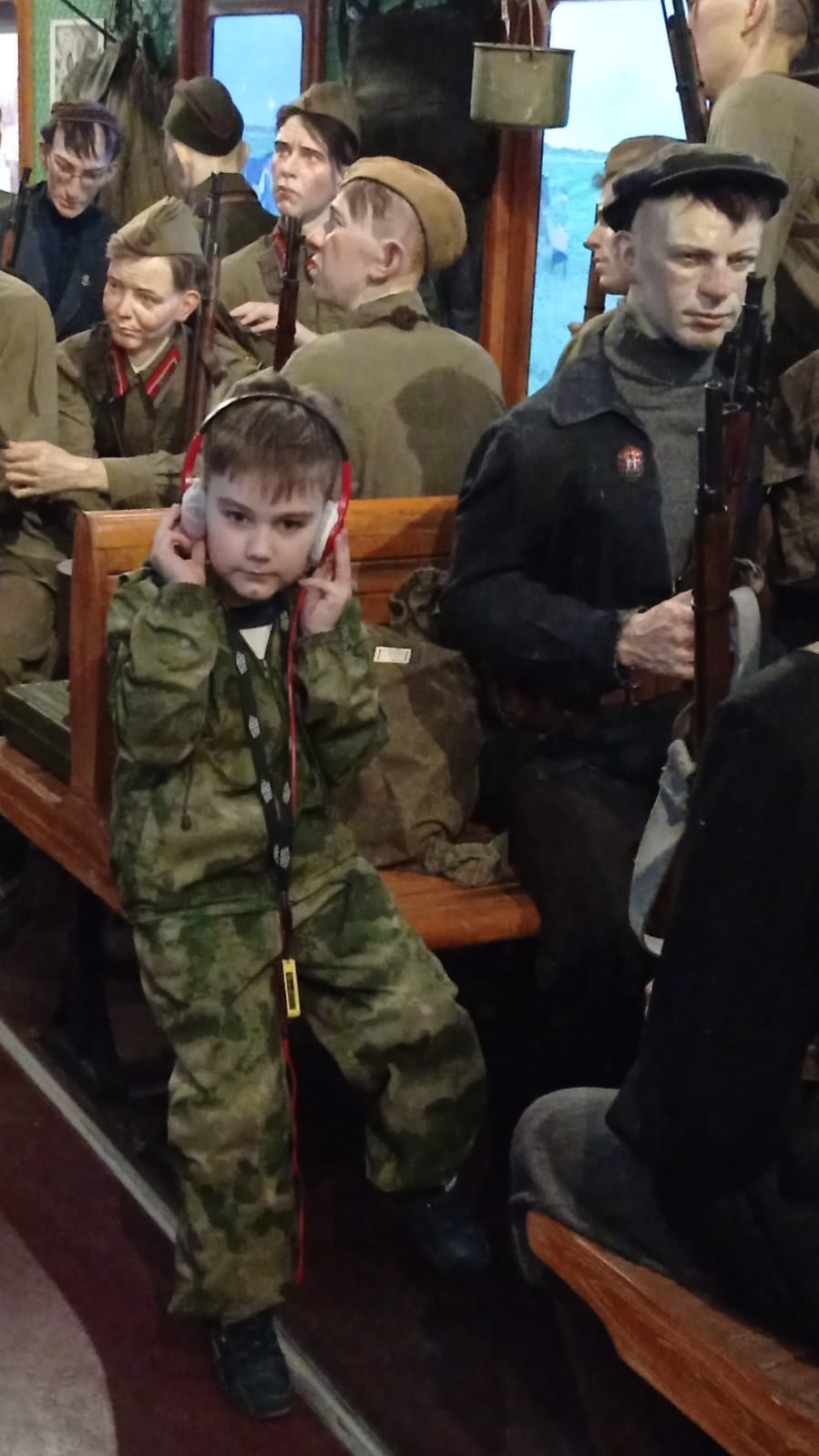 Наши достижения
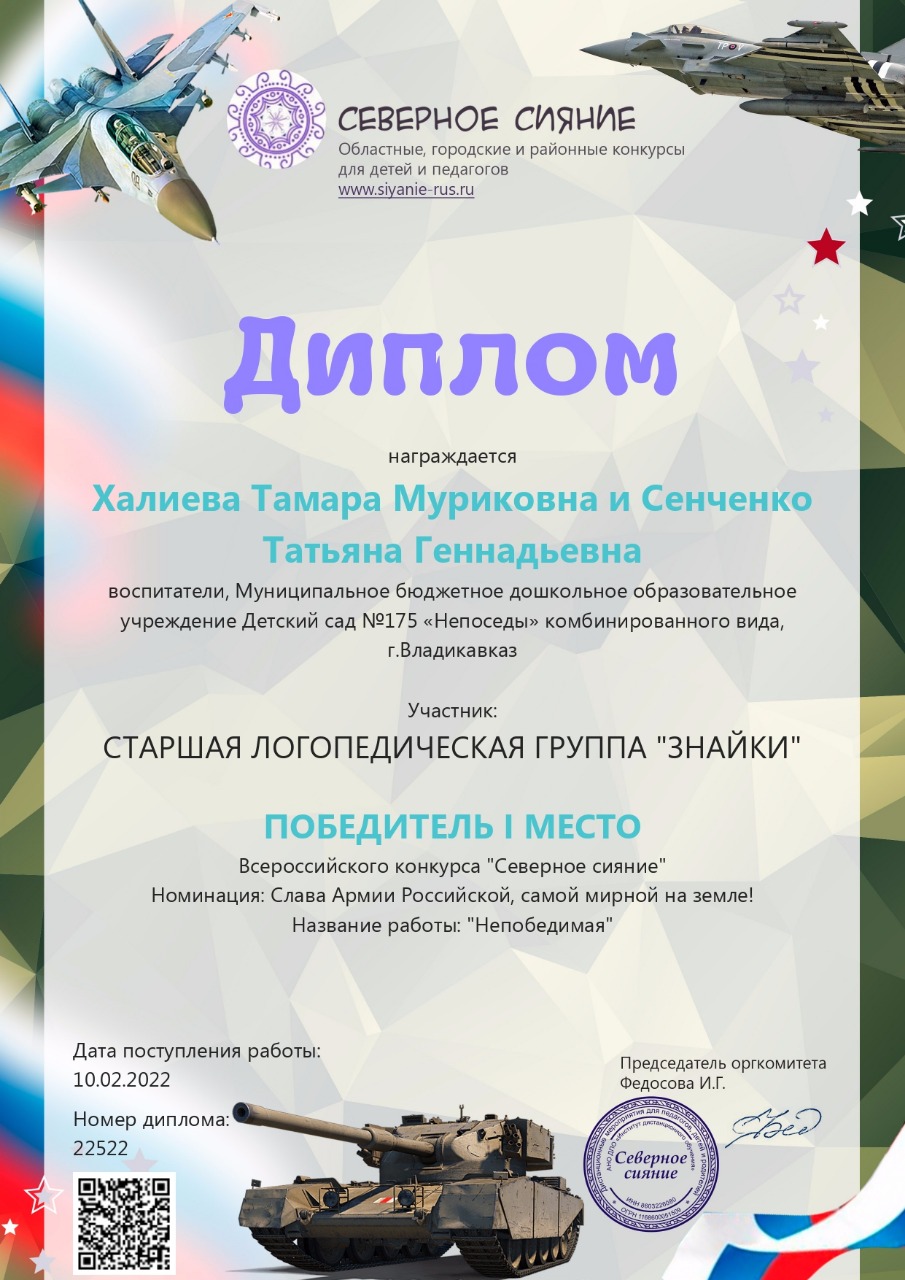 Итоги:
1. Сформировано понимание детьми важности праздника – Дня Российской Армии в жизни российского человека.
2. Стало заметно пробуждение в детях интереса и уважения к истории нашей Родины.
3. Произошло обогащение духовного мира детей.
4. Повышение компетентности родителей по данной проблеме.
Гордимся армией родной